JEOPARDY
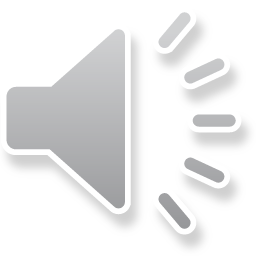 Jeopardy
1. Gouvernement
Canadien
2. Les personnes 
Importantes
3. Les droits et 
resposabilités
4. Citoyenneté
5. Identité
Canadienne
$100
$100
$100
$100
$100
$200
$200
$200
$200
$200
$300
$300
$300
$300
$300
$400
$400
$400
$400
$400
$500
$500
$500
$500
$500
1. Gouvernement canadien - $100
Quels sont les niveaux de Gouvernement ?

B) Municipal, Federal et National
A) Municipal, Provincial et Federal
C) Provincal, Federal et Mondial
Réponse: B) Municipal, Provincial, et Fédéral
1.Gouvernement canadien - $200
Quelle n’est pas une des provinces originales du Canada ?
A) Nouvelle Écosse 
B) Nouveau Brunswick
C) Île-du-Prince-Édouard
Reponse: C) Île-du-Prince-Édouard
1. Gouvernement canadien- $300
Quelles responsabilités ne sont pas partagées par tous les niveaux de gouvernement
A) Immigration
B) Services Sociaux
C) Environment
Reponse: B) Services Sociaux
1.Gouvernement canadien - $400
Quand était la confédération ?
A) 1er julliet 1847
B) 1er julliet 1867
C) 1er julliet 1973
Reponse: B) 1er julliet 1867
1.Gouvernement canadien - $500
Quelle pouvoir du gouvernement peut créer des lois ?
A) Legislative 
B) Judiciaire
C) Municipale
Reponse: A) Legislative
2. Les personnes importantes - $100
Je suis le dirigent du parti gouvernement qui remporte le plus de sièges à la chambre des communes. 

A) Gouvernement minoritaire
B) Le premier ministre
C) Chef de l’opposition
Réponse: B) Le premier ministre
2.Les personnes importantes- $200
Ce sont des members du Parlement, mais ils ne sont pas élus. 

A) Le SénatB) La Chambre des communesC) Le Cabinet
Reponse: A) Le Sénat
2.Les personnes importantes - $300
Combien de divisions électorales sont dans La Chambre des communes?

A) 167
B) 13
C) 308
Réponse: C) 308
2.Les personnes importantes - $400
Quel sont les fonctions du gouverneur general?

A) signer les projets de loi avant qu’ils ne deviennen force de loi
B) procèder à l’ouverture et à la fermeture du Parlement
C) Prononcer le discours du trône
D) représenter tous les citoyens du Canada
E) Tous ces réponses
Reponse: E) A, B, C, D
2.Les personnes importantes - $500
Qui est notre gouverneur général du Canada

A) Jocelyne Roy-VienneauB) Julie PayetteC) Kim Campbell
Reponse: B) Julie Payette
3.Les Droits et 
Responsabilités  - $100
Quelle n’est pas un droit de l’homme

A) Droit a l’éducation
B) Droit a une nationalité
C) Droit à la soins de santé gratuite
Réponse: C) Droit à la soins de santé gratuite
3.Les Droits et 
Responsabilités - $200
Qu'est-ce que c'est une droit canadien?

A) Liberté de circulation
B) Le droit de connaître la loi
C) Le droit du bien-être du gouvernement
Reponse: A) Liberté de circulation
3.Les Droits et 
Responsabilités - $300
Quand les droits de l'homme ont-ils été établis?
A) 1948
B) 1955
C) 1921
Reponse: A) 1948
3.Les Droits et Responsabilités - $400
Quelle n’est pas une responsabilité Canadienne?

A) Comprendre les systèmes politiques sociales et économiques du Canada dans un contexte international
B) Étudier des questions de droits de la personne et reconnaître des formes de discrimination
C) sait à propos de la soins de santé dans le Canada
Reponse: C) sait à propos de la soins de santé dans le Canada
3.Les Droits et Responsabilités - $500
Qui as écrit la Déclaration de droits de l’homme?

A) Raoul Wallenberg
B) John Humphrey
C) John A. Macdonald
Réponse: B) John Humphrey
4.Citoyenneté - $100
Combien de temps devrais-tu vivre au Canada pour prendre le test de citoyenneté?
A) 4 du 6 ans
B) 2 ans
C) 5 du 10 ans
Réponse: A) 4 du 6 ans
4.Citoyenneté - $200
Quelles sont les trois catégories d’immigrants?
A) famille, économique, indépendant.
B) refugié, famille, humanitaire
C) indépendant, famille, refugié
Réponse: C) indépendant, famille, refugié
4.Citoyenneté - $300
Quel n'est pas une critère pour devenir un citoyen canadien?

A) Parler Angles ou Francais
B) Connaître l'histoire du Canada
C) Vécu au Canada au moins 10 ans
Réponse: C) Vécu au Canada au moins 10 ans
4.Citoyenneté - $400
Le processus qui consiste à devinir citoyen d’un pays où on n’est pas né?

A) Immigration
B) Naturalisation
C) Serment de citoyenneté
Réponse: B) Naturalisation
4.Citoyenneté - $500
Qu'est-ce que c'est le serment de citoyenneté?

A) Je jure fidélité et sincère allégeance à Sa Majesté la Reine Elizabeth II, reine d'Angleterre, à ses héritiers et successeurs et je jure d'observer fidèlement les droits et responsabilités du Canada et de remplir mes obligations de citoyen mondiale. 
B) Je jure fidélité et sincère allégeance à Sa Majesté la Reine Elizabeth II, reine du Canada, à ses héritiers et successeurs et je jure d'observer fidèlement les lois du Canada et de remplir loyalement mes obligations de citoyen canadien.
C)Je jure fidélité et sincère allégeance à la Reine Elizabeth II, reine du Commonwealth, à ses héritiers et successeurs et je jure d'observer fidèlement les lois du Canada et de remplir loyalement mes obligations de citoyen canadien.
Reponse: B)
5.Identité Canadienne - $100
La charte Canadienne des droits et libertés fait partie du qoui?

A) Confederation
B) Constitution
C) Commemoration
Réponse: B) Constitution
5.Identité Canadienne - $200
Quelle une, n’est PAS une dimension principale de citoyenneté?

A) Le citoyen porte certains droits et responsabilités à son pays.
B) Un citoyen est celui qui participe à la vie sociale de communité 
C) Un citoyen possède une identité de lui même comme une membre du pays et de la société où il vit.
Réponse: B) Un citoyen est celui qui participle à la vie sociale de communité
5.Identité Canadienne - $300
Une obligation ou nécessité morale de répondre et de se porter garant de ses actions ou de celles des autres.

A) Liberté
B) Droit
C) Responsabité
Response: B) Federal
5.Identité Canadienne - $400
Quand est-ce que le lois official d’immigration a changer en faveur d’acceptation des réfugiés?

A) 1977
B) 1945
C) 1947
Reponse: C) 1947
5.Identité Canadienne - $500
Quel un n’est pas un garantie protégé par la charte canadienne

A) libertés fondamentales
B) droits législatif
C) garanties juridiques
D) droit à l’égalité
Réponse: B) droits législatif
Jeopardy Finale!
La première province où les femmes avaient le droit de voter.